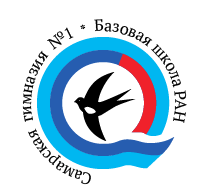 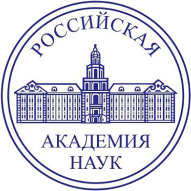 ГРАФИК  регионального этапаВсероссийской олимпиады школьниковв 2024-2025 учебном году
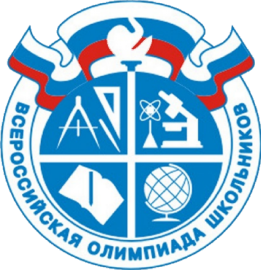 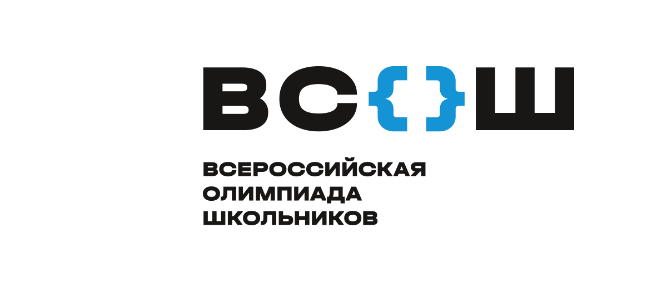 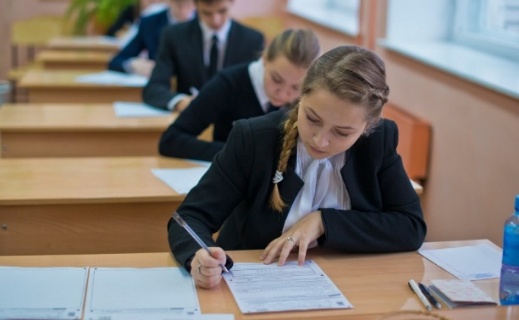 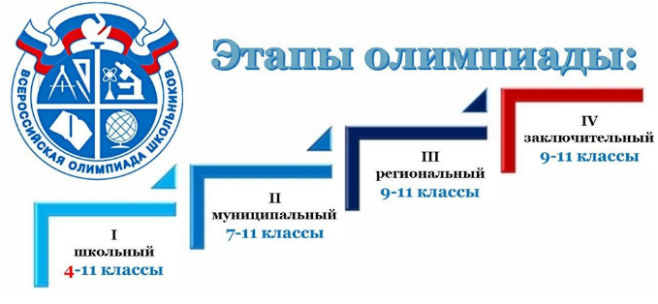 ВНИМАНИЕ!!!
С 11 января по 28 февраля 2025 года 
в Самарской области пройдет РЕГИОНАЛЬНЫЙ  ЭТАП 
Всероссийской олимпиады школьников
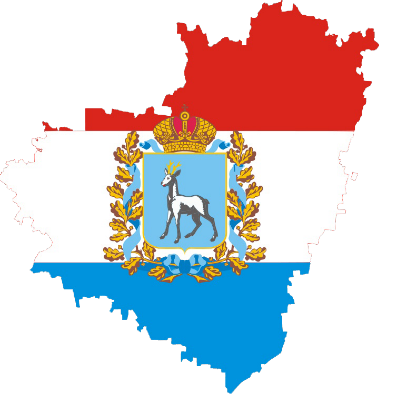 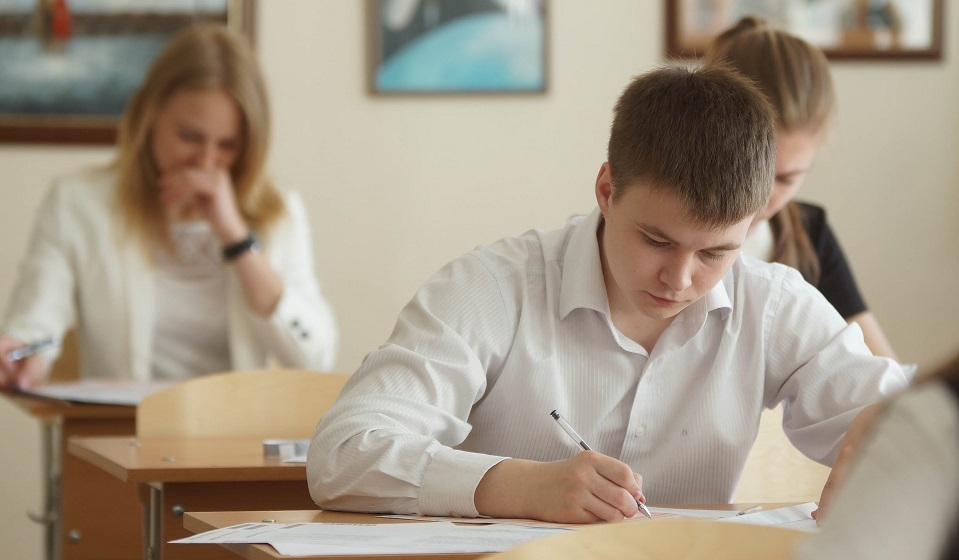 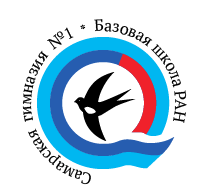 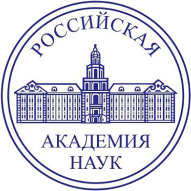 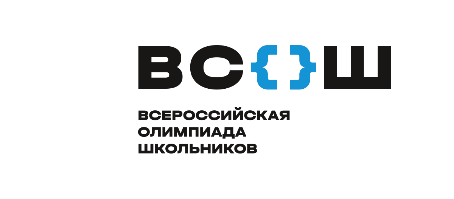 Региональный этап
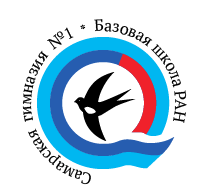 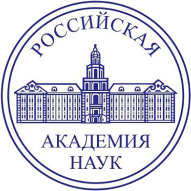 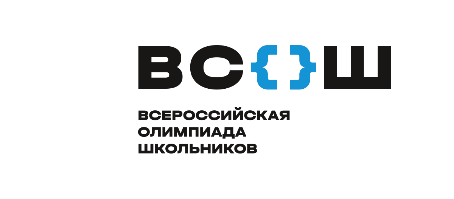 Региональный этап
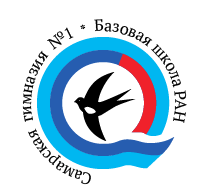 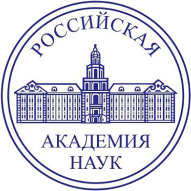 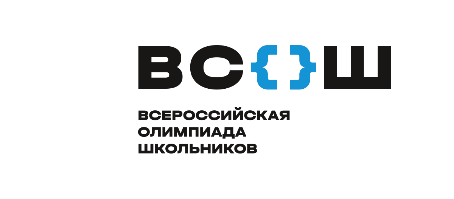 Региональный этап
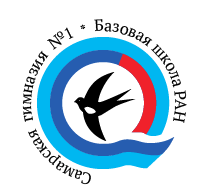 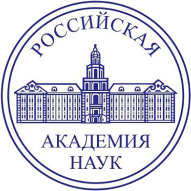 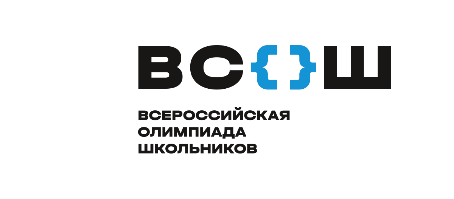 Региональный этап
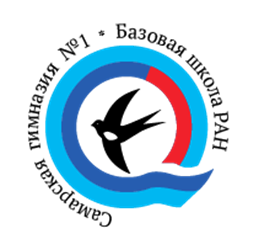 ВАЖНАЯ ИНФОРМАЦИЯ:
Всем участникам регионального этапа ВсОШ необходимо сдать классным руководителям согласия на обработку персональных данных и фото в электронном виде (цветное, 3х4, официально-деловой стиль)
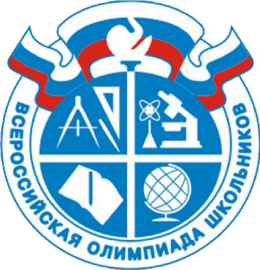